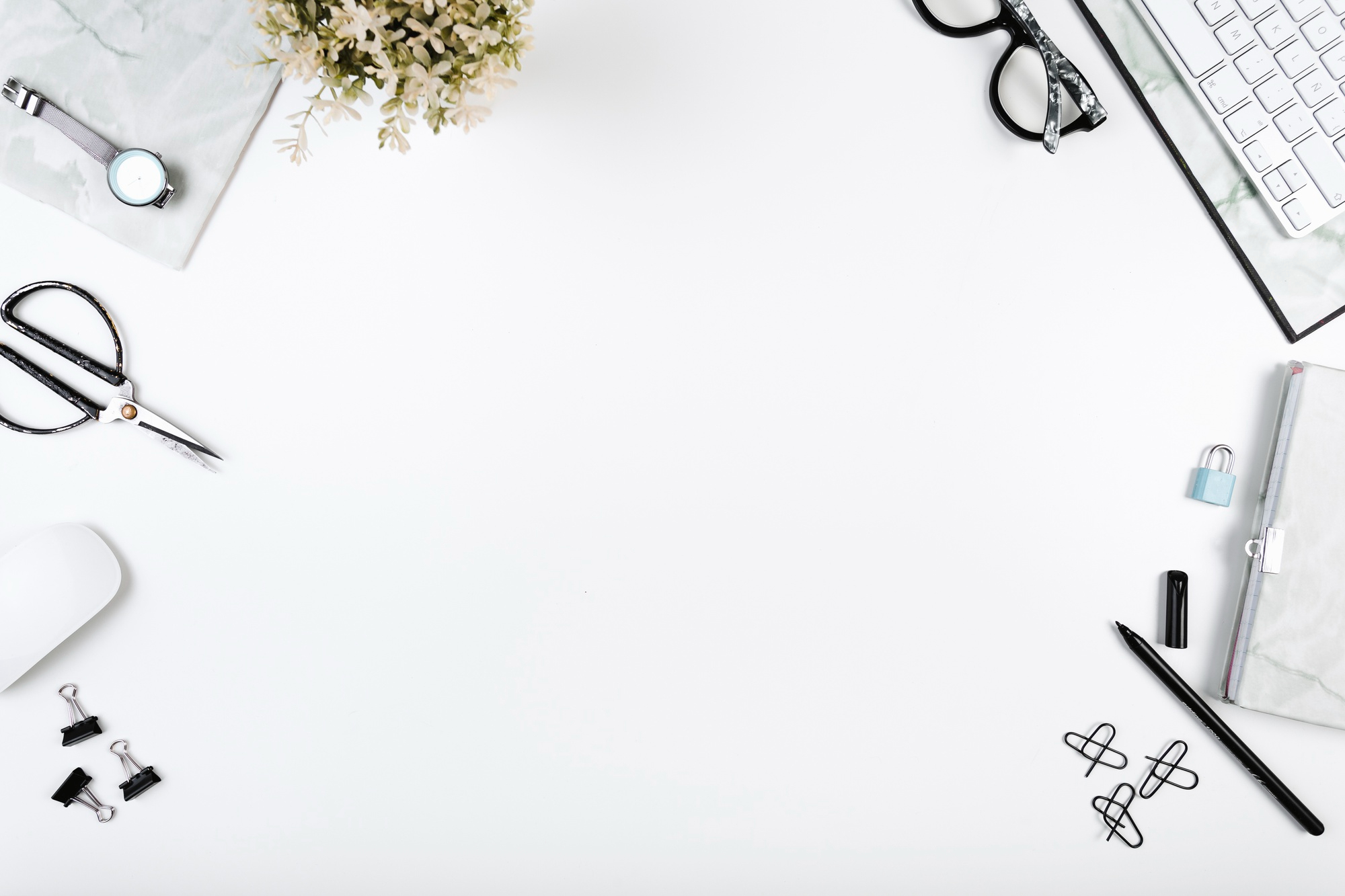 HƯỚNG DẪN ĐĂNG KÝ XÉT TUYỂN HỒ SƠ TRỰCTUYẾN NĂM 2024 - 2025
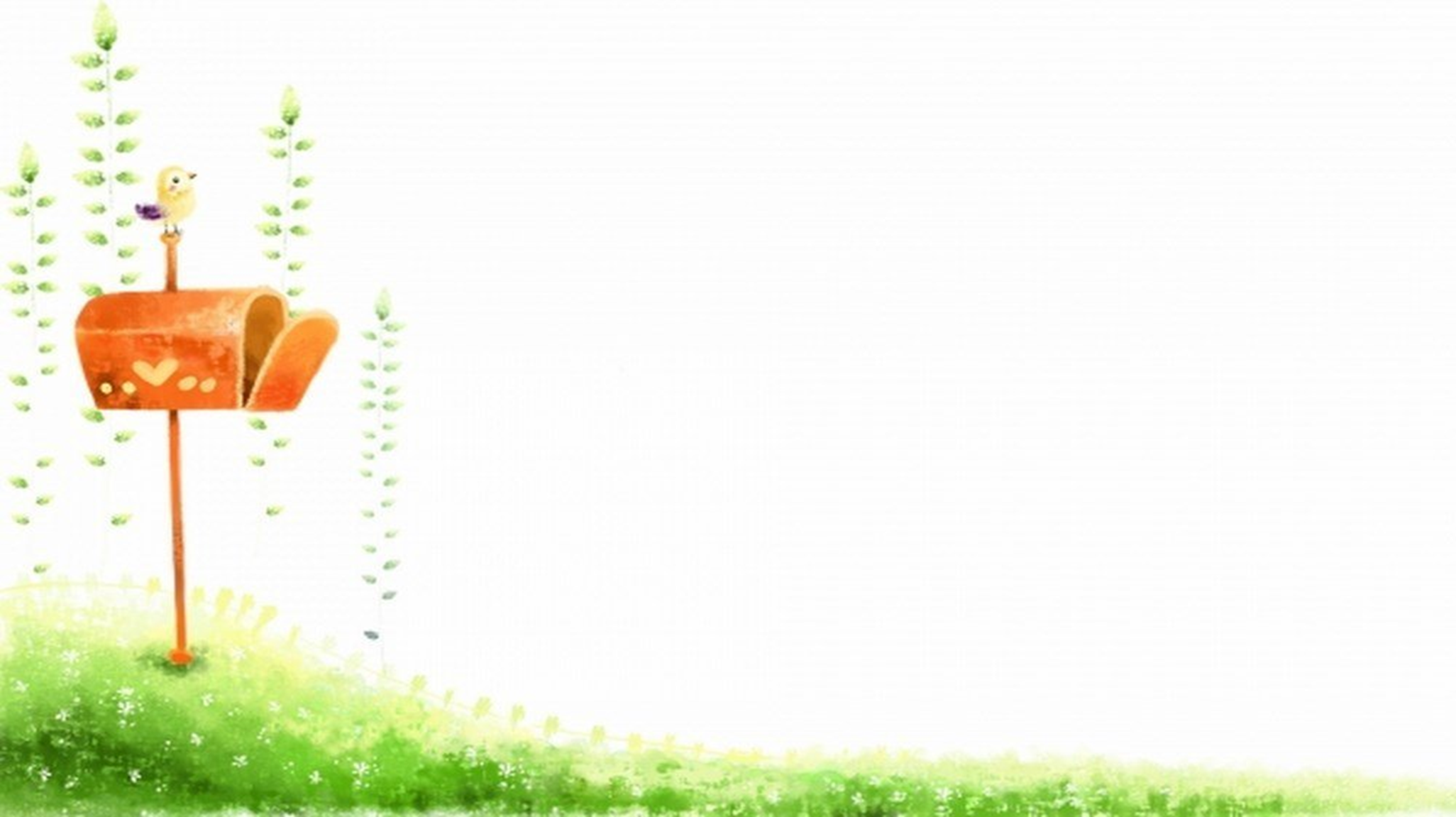 Bước 1: Truy cập vào địa chỉ: https://tuyensinh.longan.edu.vn
Bước 2:Bấm vào “Đăng ký tuyển sinh”
Bước 3: Nhập thông tin để tra cứu hồ sơ học sinh như hình bên dưới:
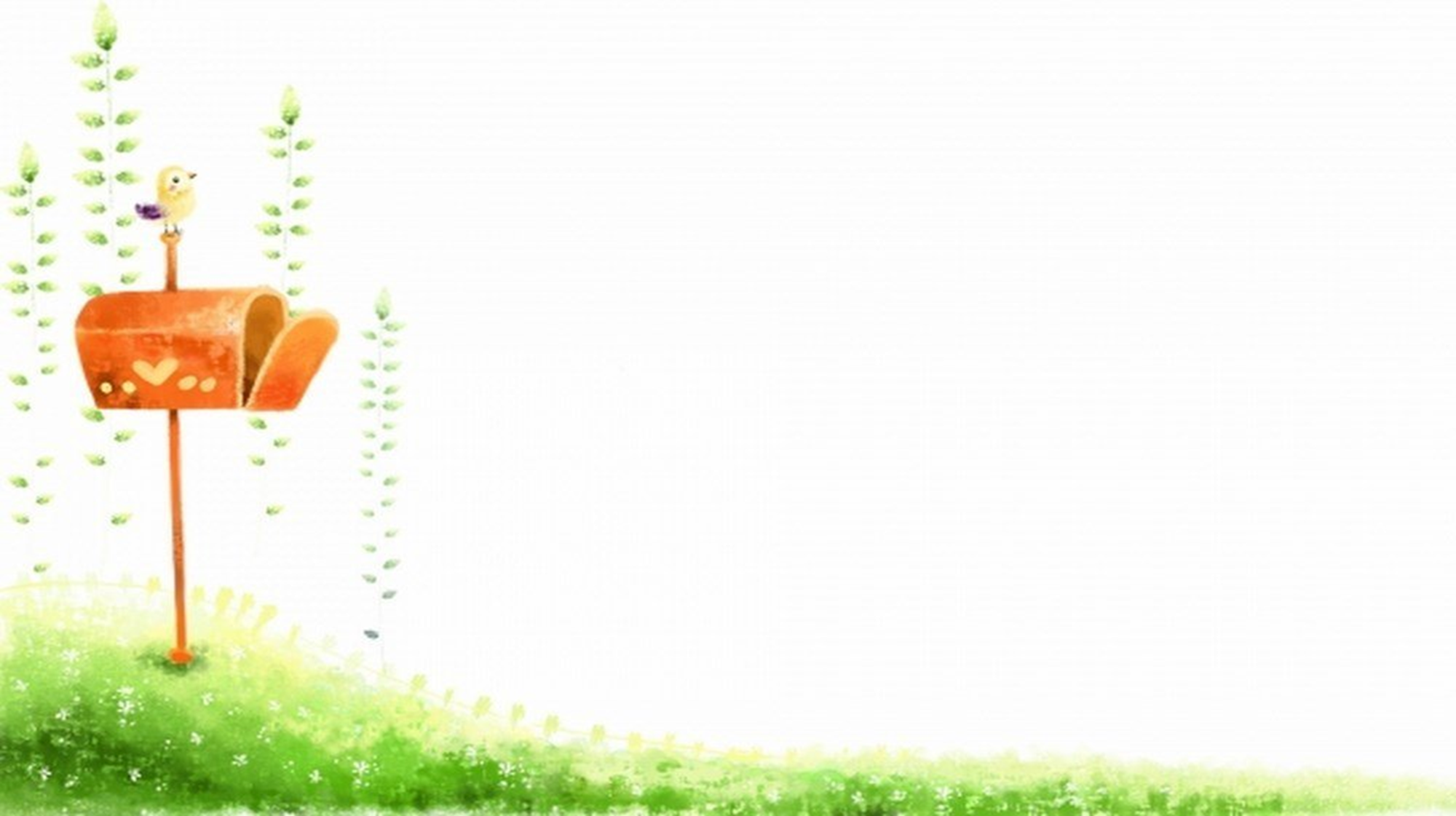 Chọn Tuyển sinh tiểu học năm học 2024 - 2025
Điền tên học sinh
Điền ngày tháng năm sinh học sinh
Điền họ tên cha mẹ hoặc người giám hộ học sinh
Bước 4: Sau khi điền đầy đủ thông tin, nhấn chọn TRA CỨU
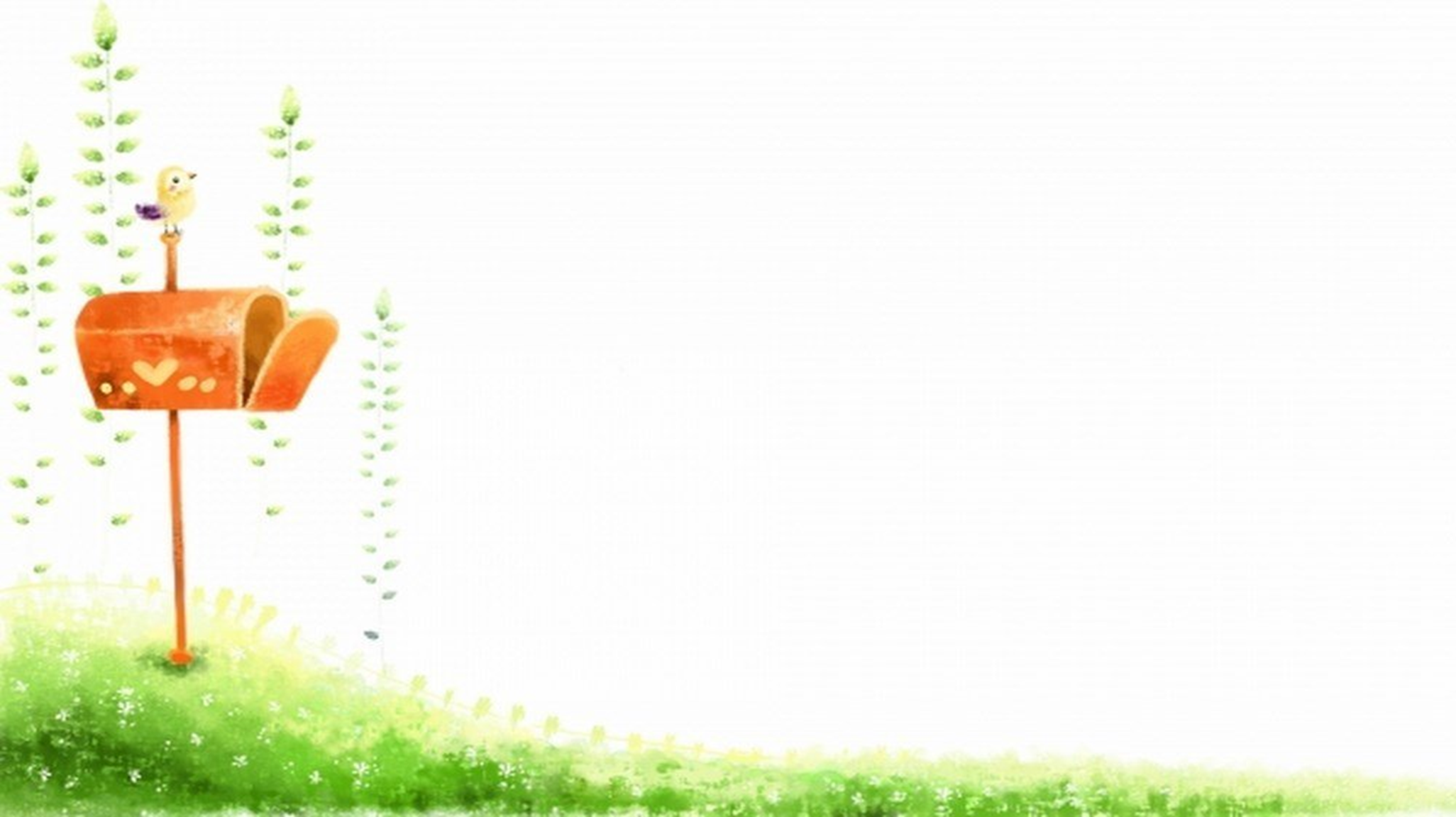 Bước 5: bấm chọn vào đăng ký mới
+ Ở mục hồ sơ học sinh, điền đầy đủ thông tin học sinh và thông tin gia đình.
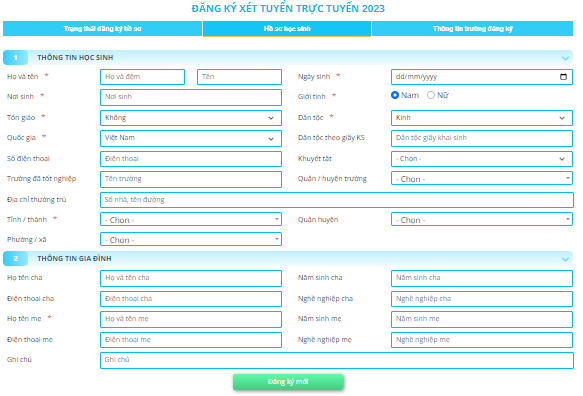 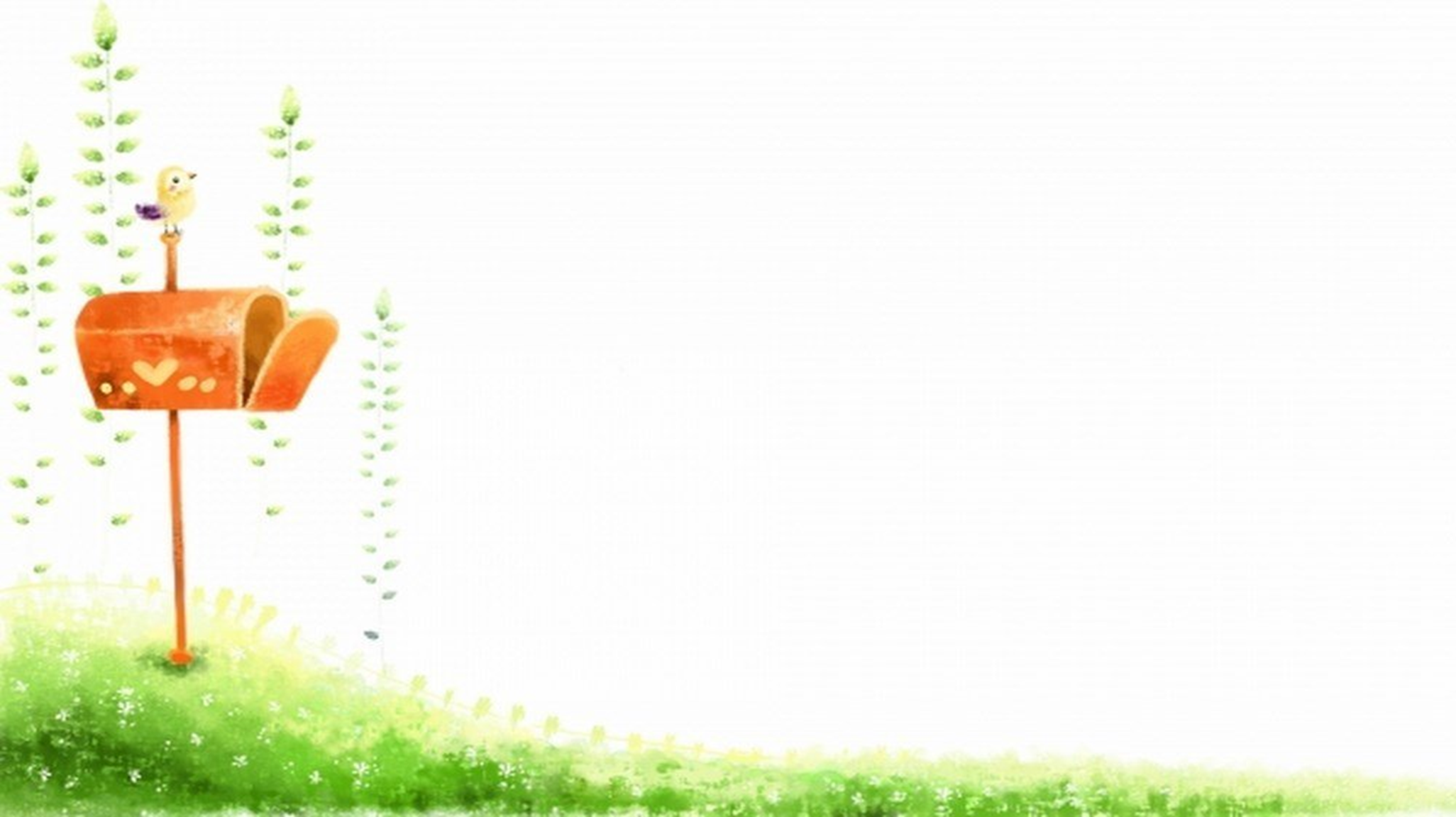 Bước 6: nhấn chọn THÔNG TIN TRƯỜNG ĐĂNG KÝ, ở mục trường nguyện vọng  chọn “trường tiểu học Tân Tập 1” mục phương thức tuyển sinh chọn “ xét tuyển”
Chọn tên trường Tiểu học Tân Tập 1
Chọn xét tuyển
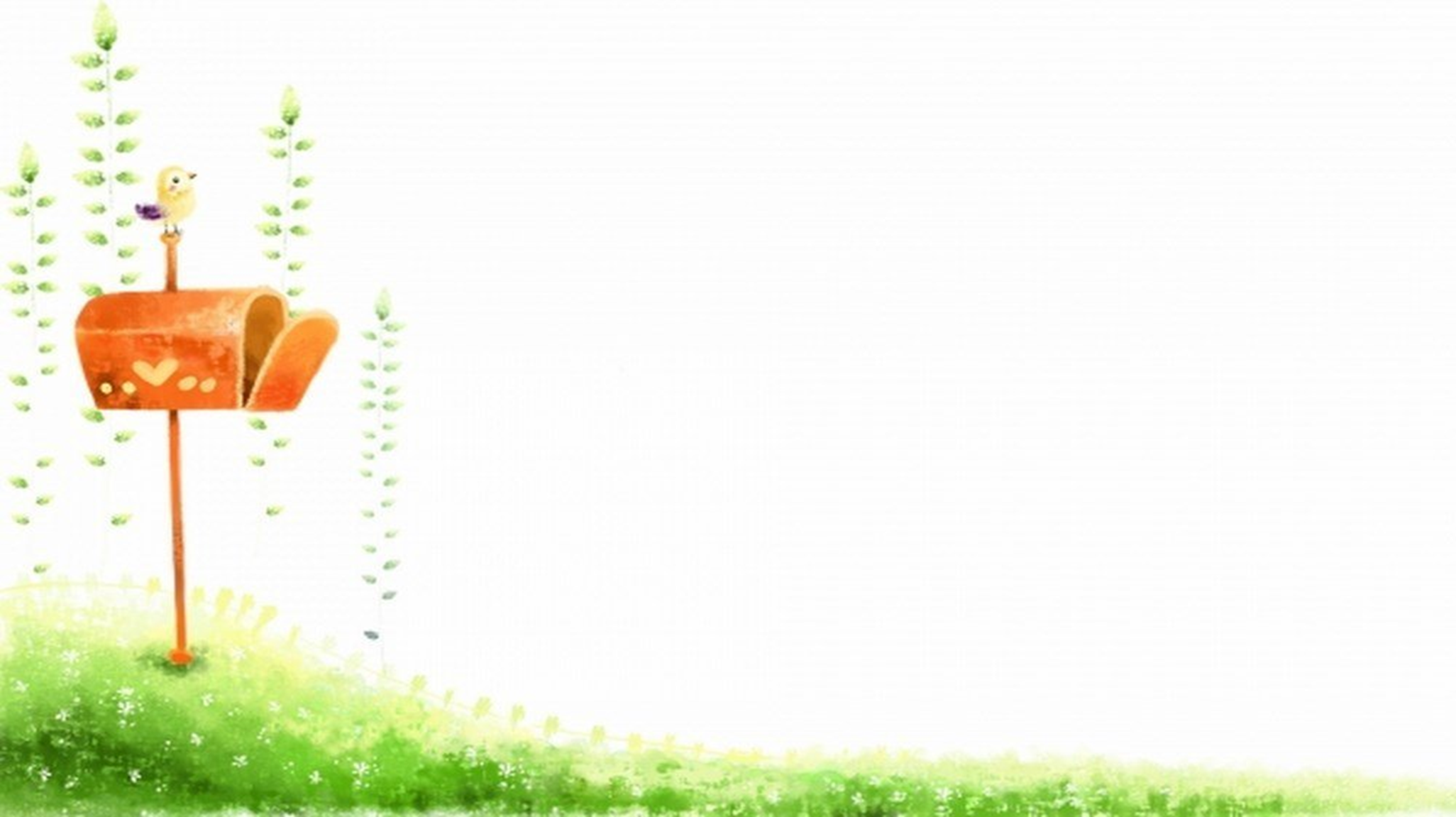 Nhấn chọn tệp để chụp hình các giấy tờ đính kèm.
Sau khi đưa tất cả các giấy tờ đính kèm lên, chọn vào đăng kí mới
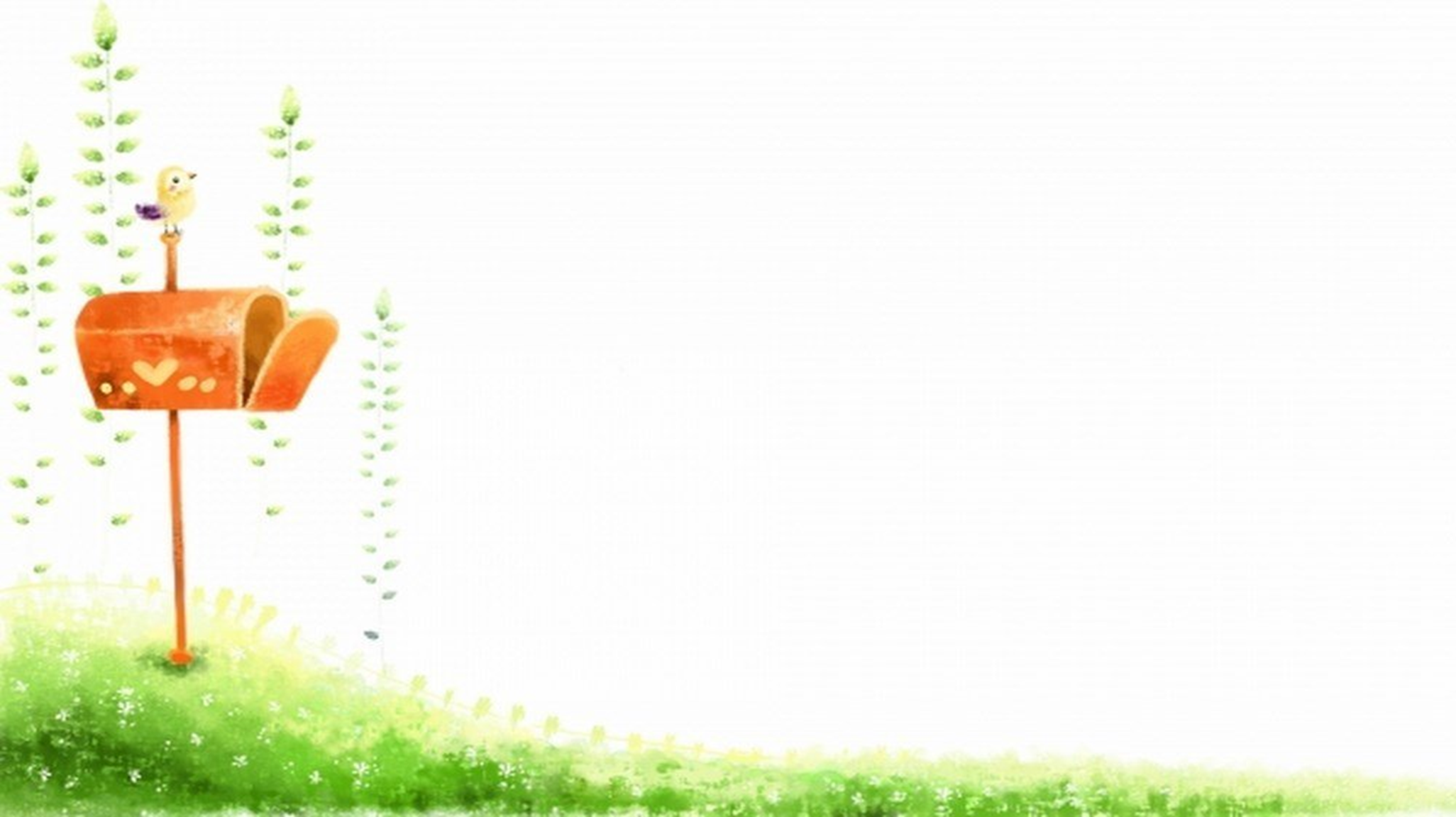 Sau khi hoàn tất đăng ký, giao diện sẽ hiển thị các thông tin đã được đăng ký trước đó như hình bên dưới: